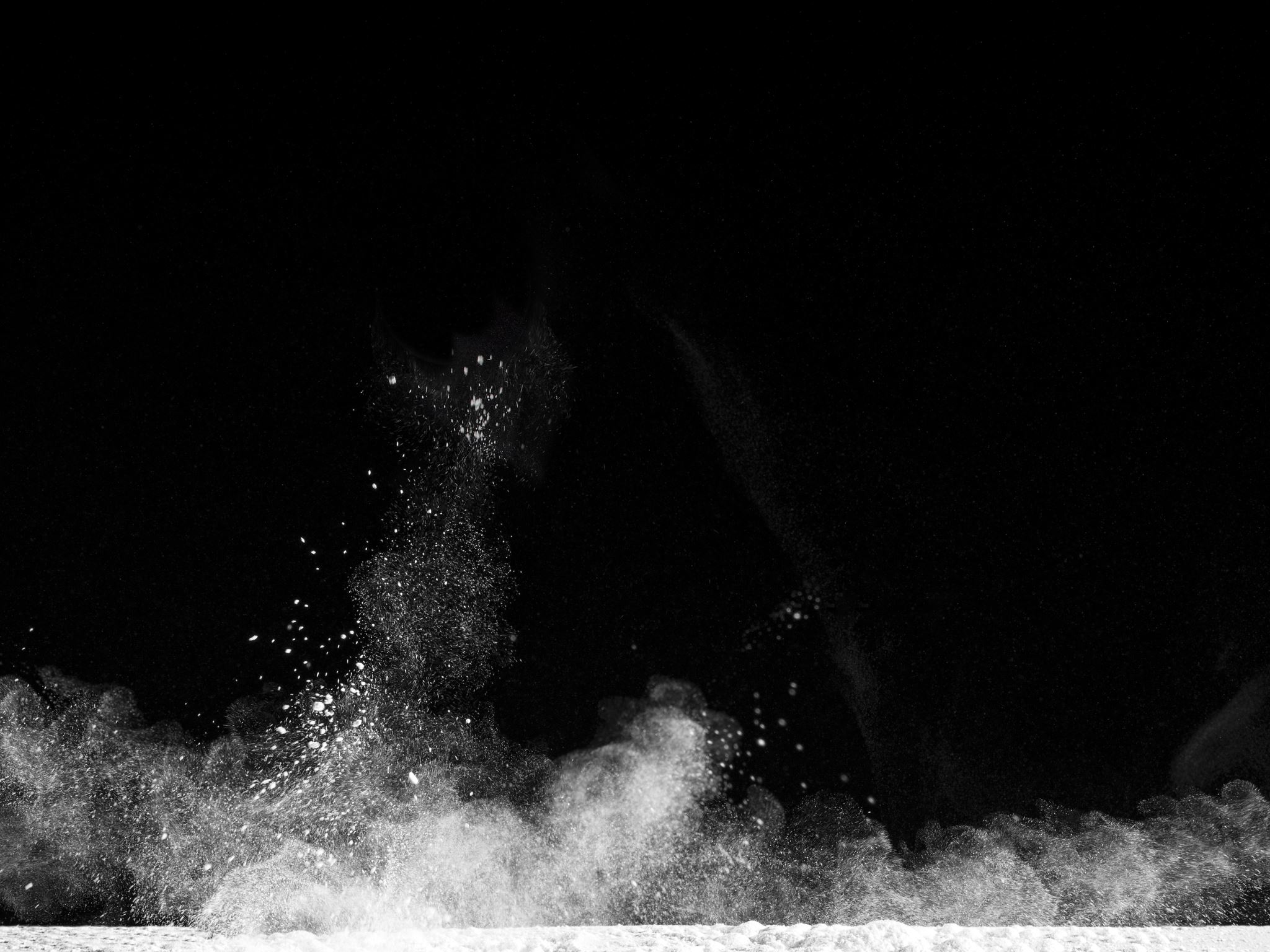 Анализ данных с эксперимента DarkSide
Полякова Нина
Б17-102
DarkSide-50
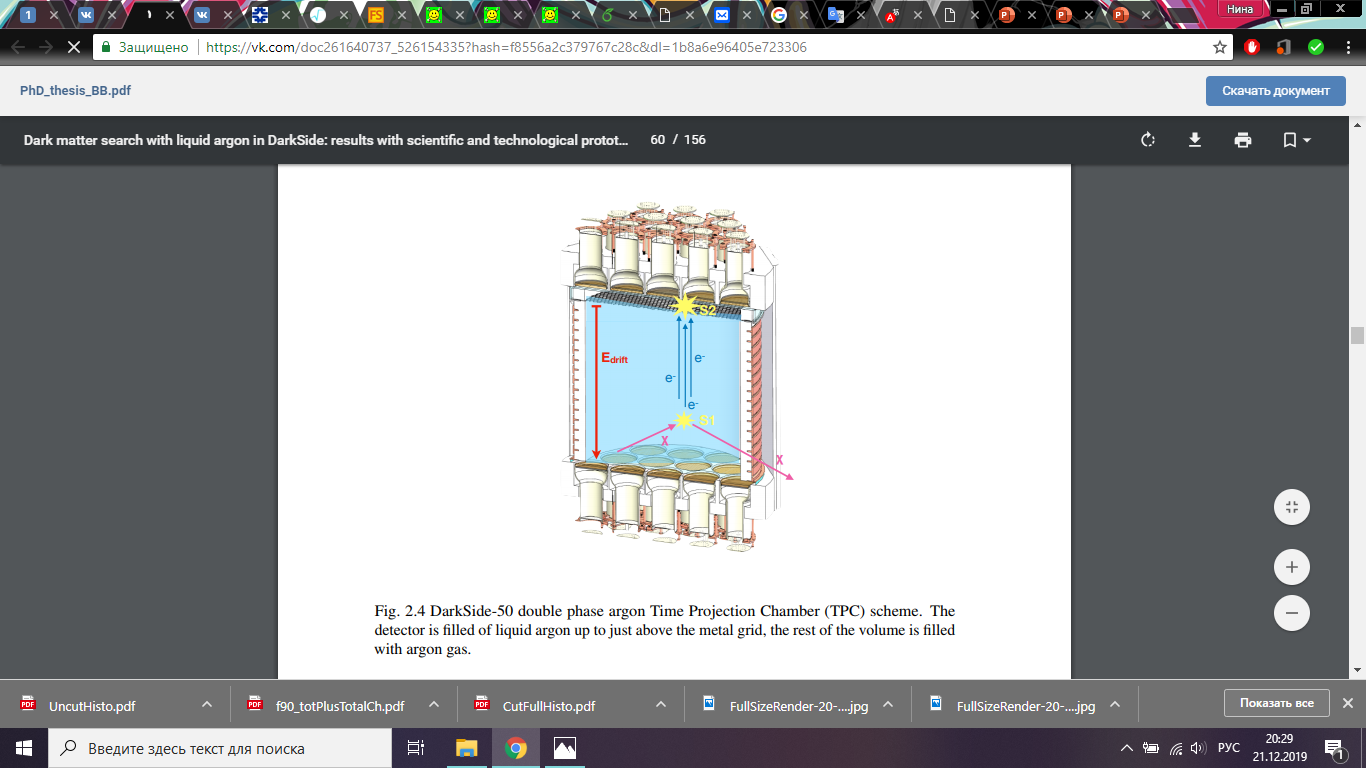 TPC
DarkSide-50
Анализ данных
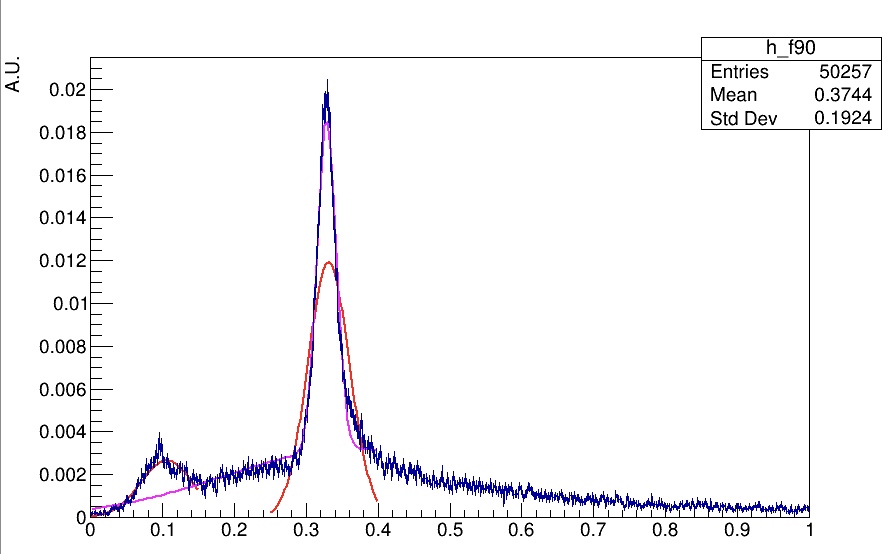 Анализ данных
Зависимость f90 от количества фотоэлектронов
f90
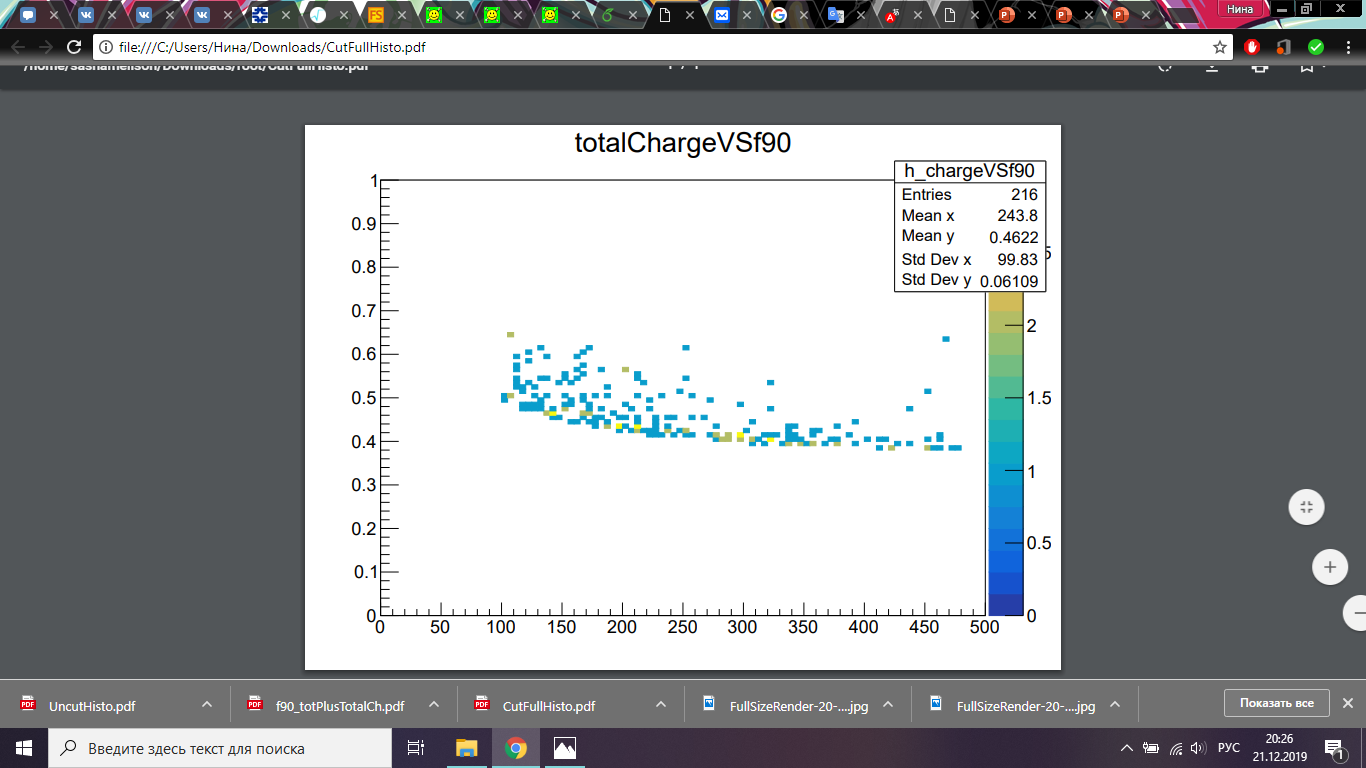 S1 [PE]
Планы на будущее
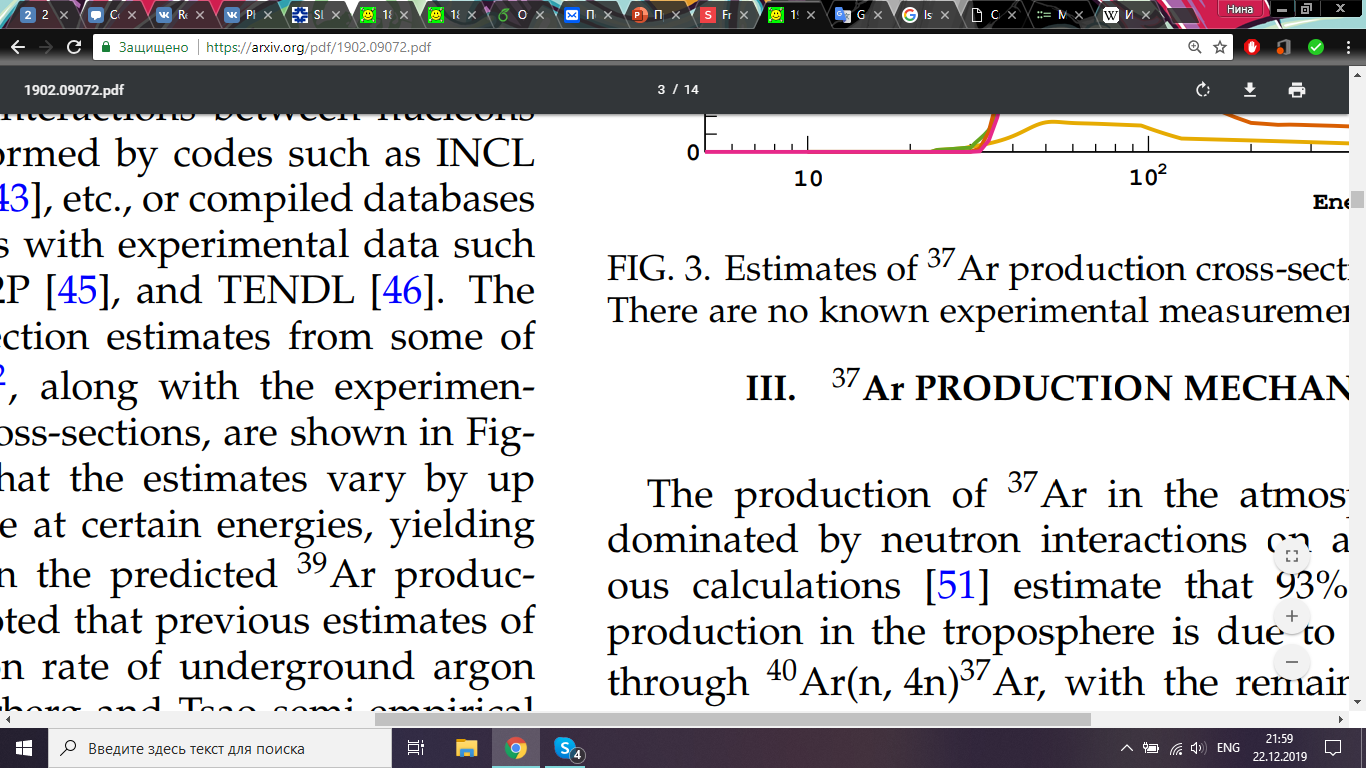